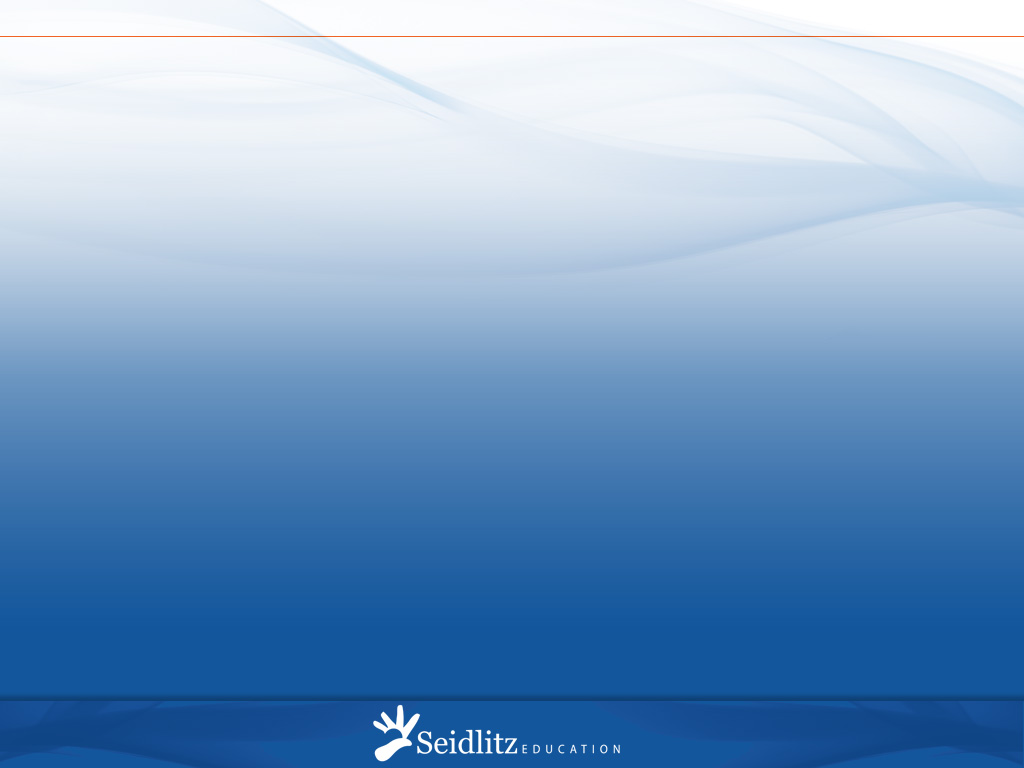 ELLs in Texas: What Teachers Need to Know
PLC Guide
Chapter 7 – My Professional Growth as a Teacher of ELLs (Part 1)
Click here to view a video from the authors
1
1
[Speaker Notes: This PLC meeting is based upon Chapter Seven in ELLs in Texas: What Teachers Need to Know, My Professional Growth as a Teacher of ELLs (Part 1).
This chapter has been divided into two meetings.
Each participant will need their copy of the book, highlighter, pen and post-its.
You may want to provide chart paper or a white board.
Note: It is important to explain to participants that when we refer to professional growth or to a professional growth plan, we are NOT referring to any tool used by a campus or district leader to address professional issues with a teacher. We are specifically focusing on teachers' personal plan for expansion of knowledge and skills regarding teaching and supporting ELLs.]
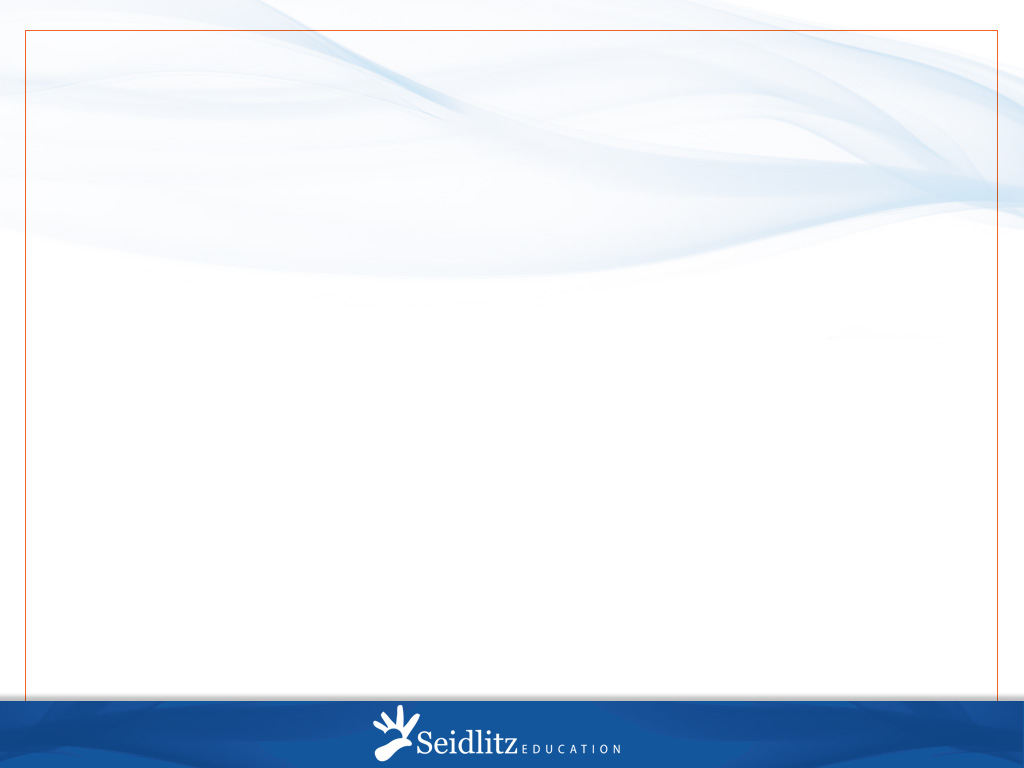 Put it on the Table
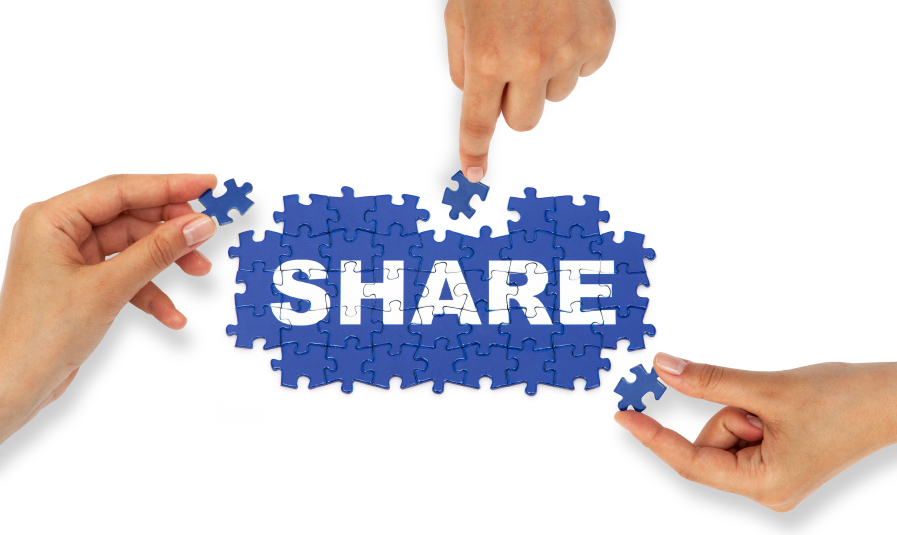 In a small group, discuss the material you reviewed in the Appendix section. 

Which materials do you think will support your growth as a teacher of ELLs?
2
2
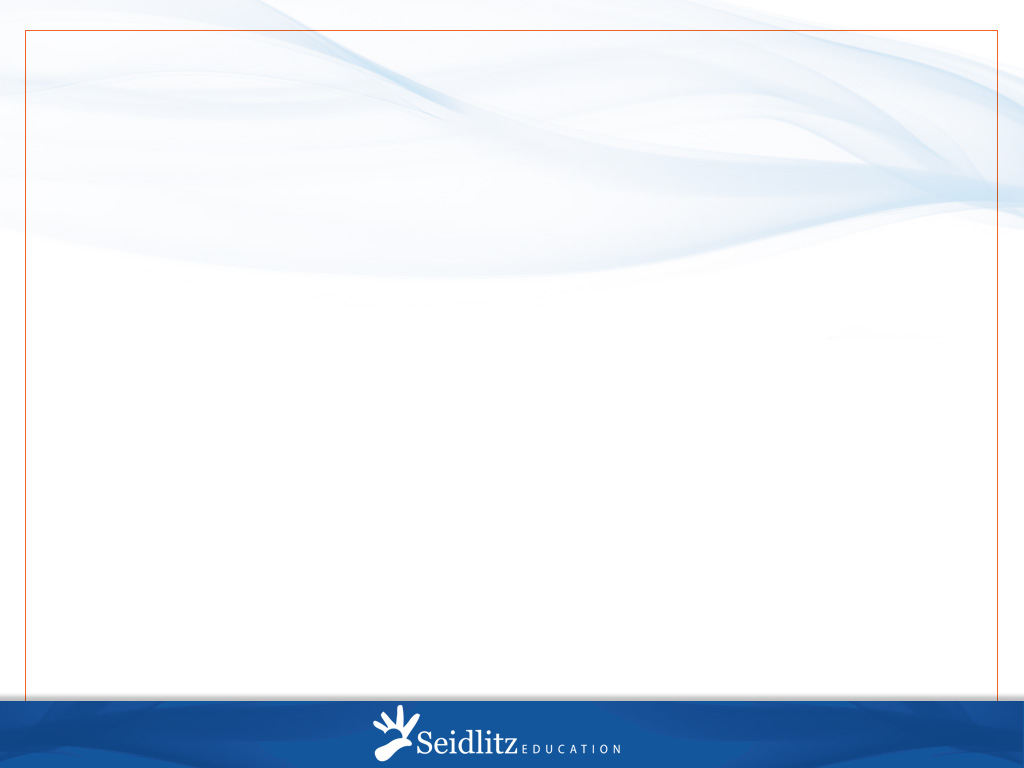 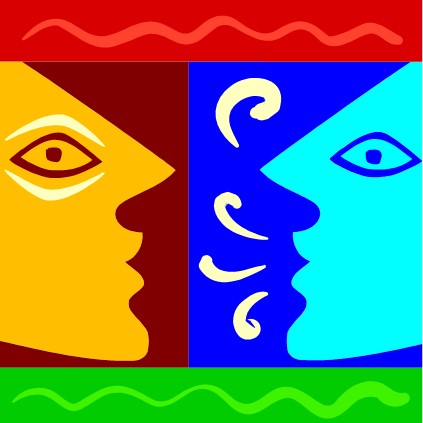 Talk 1
Discuss: How do I prioritize what I do as a teacher to ensure ELLs are successful?
Plan
Stay Informed
Be a Voice
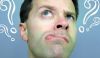 Collaborate
Support
Organize
3
3
[Speaker Notes: You may want to capture comments on chart paper or on the white board.]
Read
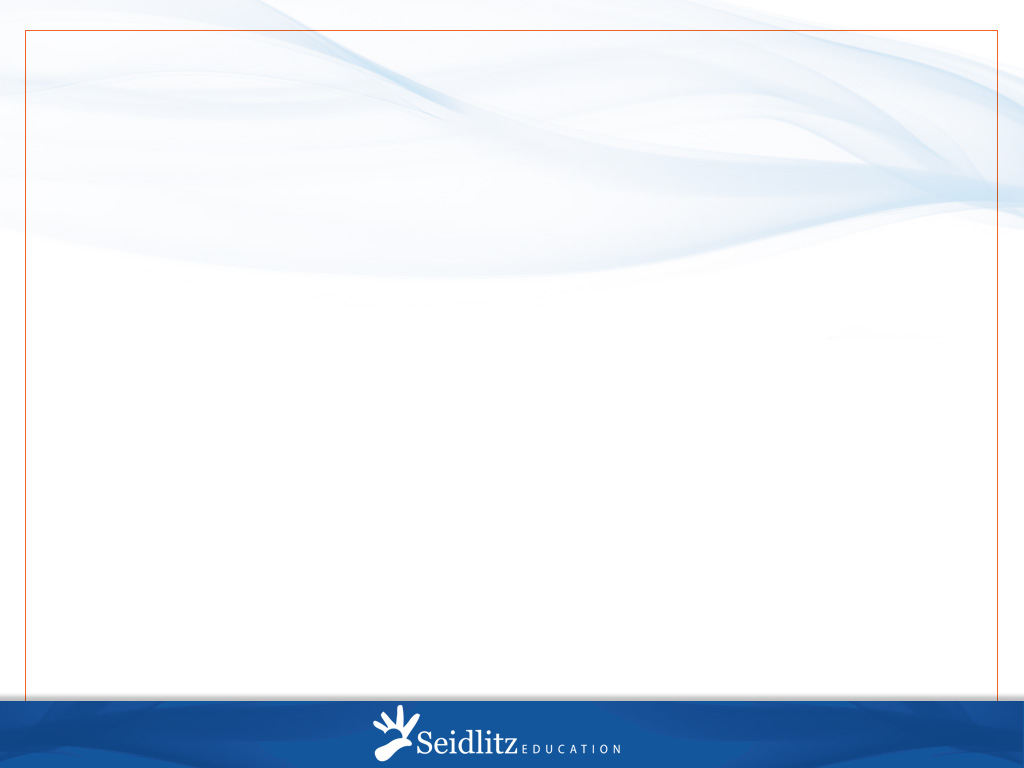 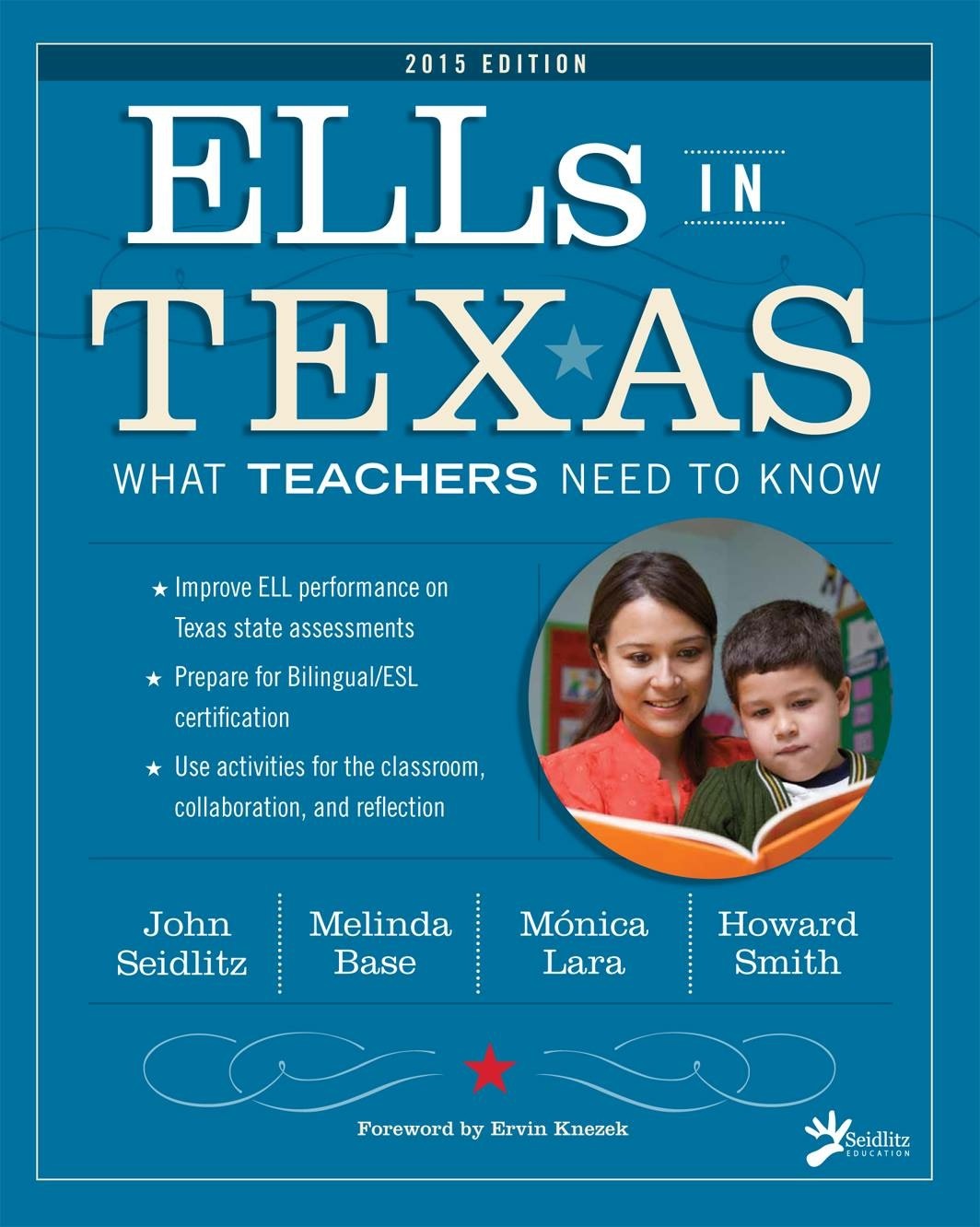 Read the charts on p. 143 and p. 252.

Highlight information that matches your role in teaching ELLs. (p. 252)
Highlight points in the lesson cycle that call for you to add/change your approach to teaching ELLs (p. 143)
4
4
[Speaker Notes: This activity will take some time to complete, but it is an integral part of the process of building a professional plan for growth.]
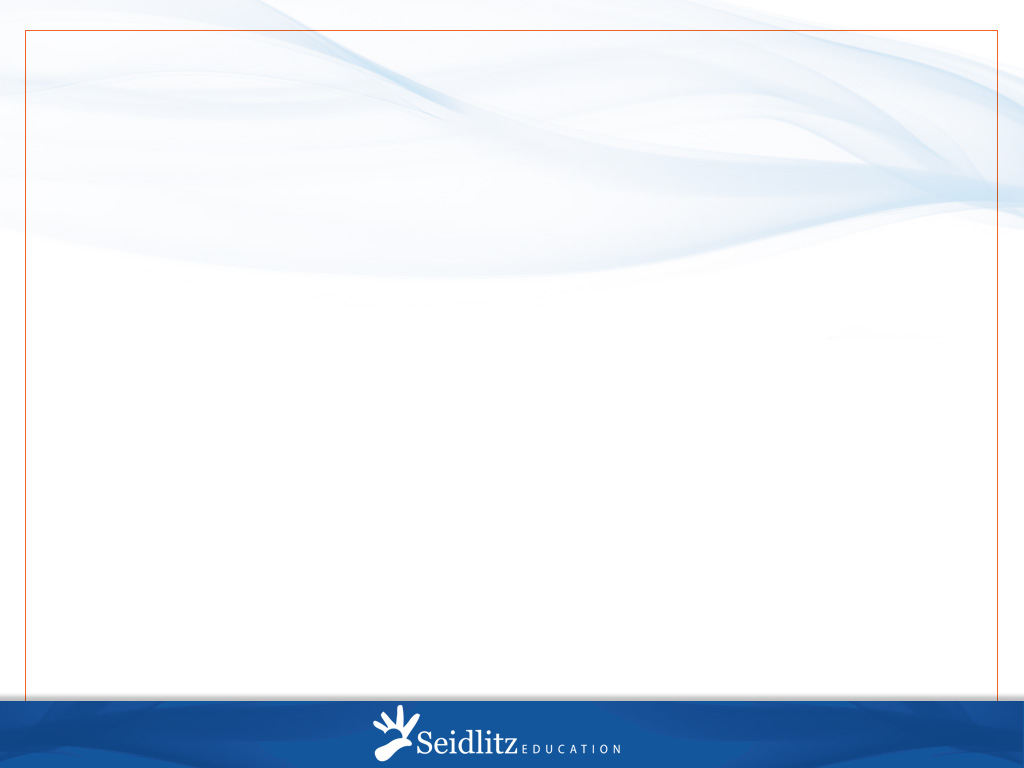 Talk 2
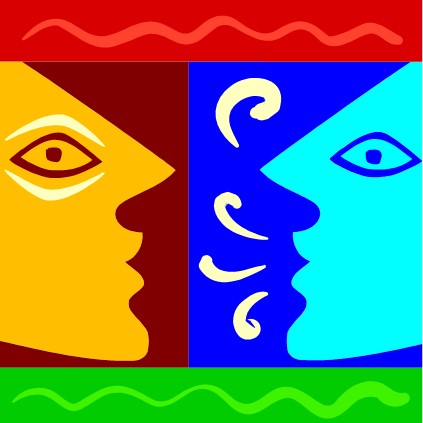 Think about connections you made with the text you just read and your role in teaching ELLs.
Complete and share the following stems:
I already support ELLs when I…
In addition, I can also…
5
5
[Speaker Notes: All teachers have strengths - this exercise will highlight FIRST their strengths and then consider attributes and skills that would be good to add.
Classroom Tip: It is always helpful with ELLs to begin with positive statements. Then when considering what skills or linguistic issues to address, keep in mind that even though you may be able to identify numerous items, it is best to focus on one at a time.]
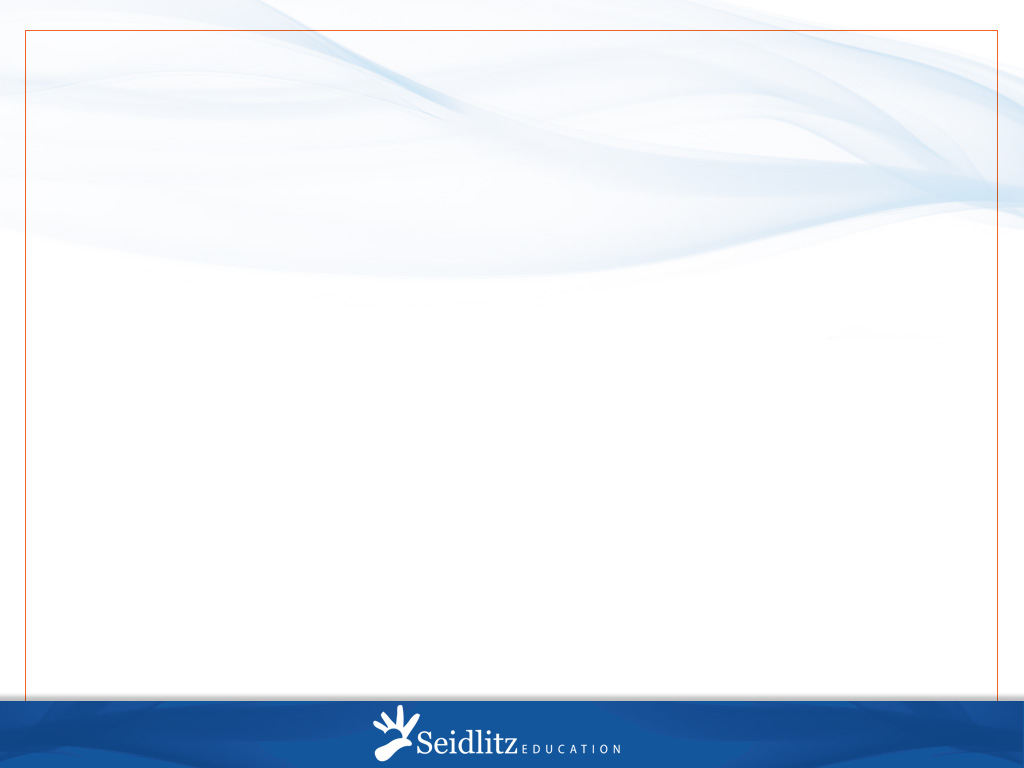 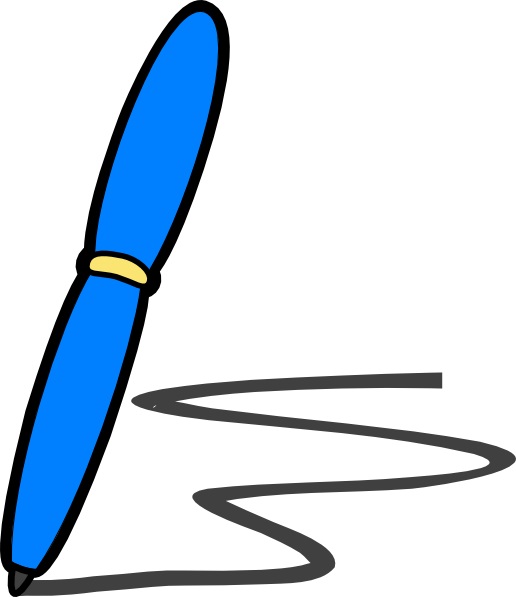 Write
Complete this stem:

This year, I will encourage ELLs to make their needs and wants known by…

Explain in one or two sentences why this is an important goal for you.
6
6
Make It Real
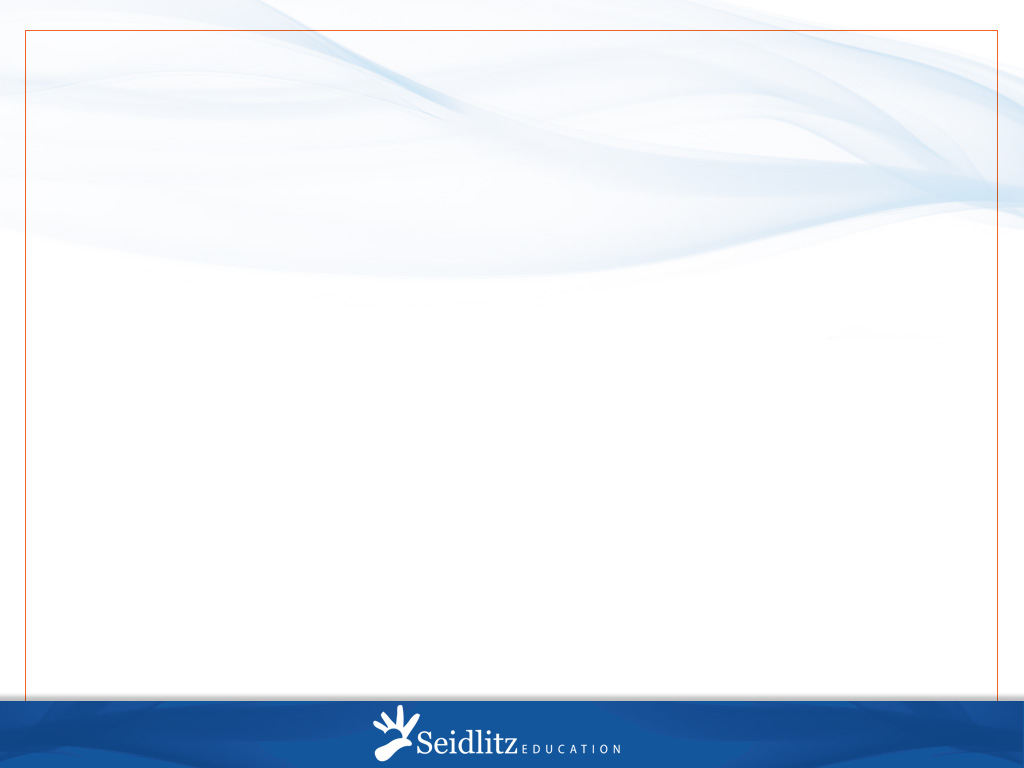 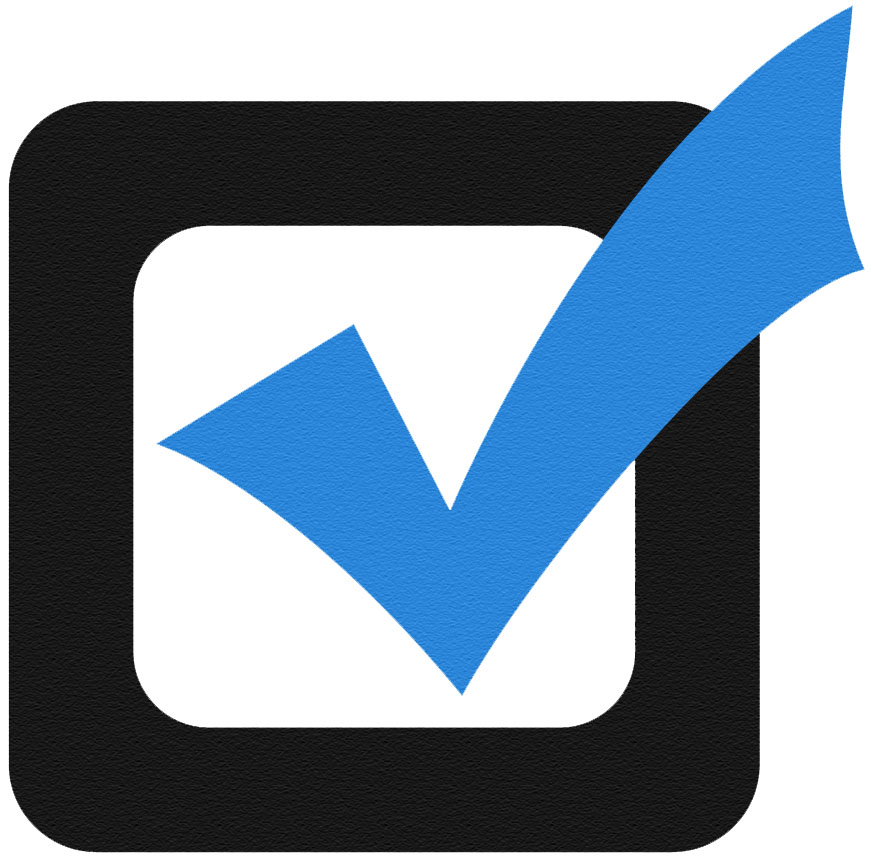 Between now and the next time we meet, scan through pp. 271-283
 Read pp. 284-291
Knowing the standards for certified ESL/bilingual teachers gives you awareness of the scope of knowledge and behaviors expected of these teachers.
7
7